PAST TENSE SIMPLE
ELEMENTARY LEVEL - BY C. PARLEA
CLUJ -NAPOCA
PINK - WHO KNEW?
https://youtu.be/NJWIbIe0N90
FILL IN THE SEQUENCE;
Last night I had dinner at 7 p.m., I...
STUDY THE Q& A
1. 	What did you do yesterday?
I  did homework, watched TV, slept, ate, went to the mall, listened to music.
2. 	What was the weather like yesterday?
It was cloudy, foggy and chilly.
What is the difference between the two questions?
General question in the past .

Question in the past using the verb TO BE.
WATCH THE VIDEO IN THE LINK AND TAKE NOTES
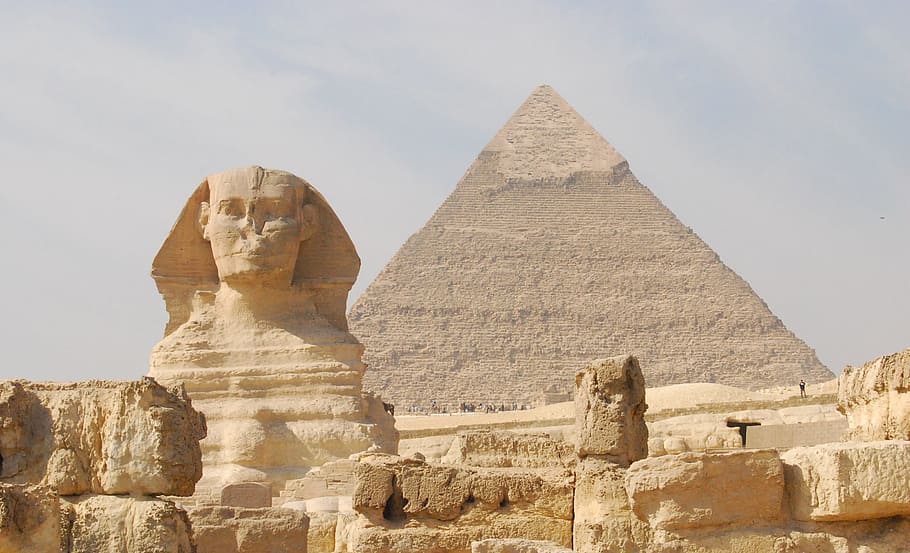 PAST TENSE TUTORIAL
https://youtu.be/xLA58CSIf3M
REGULAR VERBS
REGULAR VERBS:  AFFIRMATIVE:	VB + ED  AT THE 2ND AND 3RD FORMS		He asked her to go.
V1- INFINITIVE	  V2 - PAST	 V3-PAST PARTICIPLE
TO ASK	 		- ASKED 			- ASKED
TO LISTEN 		-LISTENED 		- LISTENED
TO JUMP		 	- JUMPED		  - JUMPED
TO WAIT			 - WAITED		 -WAITED
PRONUNCIATION
ED - can be read:
/t/after k, p, s	/d/ after n, y, r		/id/- after t or d:
asked		listened			waited
jumped		opened			invited
worked		enjoyed			decided
stopped		tried			started
IRREGULAR VERBS
IRREGULAR VERBS - AFFIRMATIVE: VB 2 = DIFFERENT UNIQUE FORMS
They spoke to me.
V1- INFINITIVE 	 V2 - PAST		 V3- PARTICIPLE
TO BE  			- WAS/WERE		 -  BEEN
TO HAVE 			- HAD 			- HAD
TO SEE 			-SAW 			-SEEN
TO DO 			-DID			-DONE
PAST SIMPLE -  yes /no QUESTIONS- all verbs
WAS /WERE +SB+ OBJECTS?   
Were you there?     + Yes , I was/ x No.I wasn’t.
DID + SB + VB 1? 		
Did you have lunch? 	+ Yes, I did. / x No, I didn’t.
PAST SIMPLE -  Wh -  QUESTIONS- all verbs
WH - WORD +WAS /WERE +SB+ OBJECTS?   
Where were you yesterday?   I was at home.  
WH -WORD +DID + SB + VB 1? 		
When did you have lunch? 	I had lunch at 1 p.m.
PAST SIMPLE - NEGATIVE FORM - ALL VERBS
SB+  WASN’T/WEREN’T   +OBJECTS
They weren’t at the party last weekend.
SB + DIDN’T + VB 1
He didn’t ask her to go. / They didn’t speak to me.
PAST SIMPLE - USES
-         FOR COMPLETED  ACTIONS IN THE PAST AT A DEFINITE TIME
-         ADVERBS:
-         Yesterday, last week, ...ago, in 2009
-         WHEN+ PAST SIMPLE?
IRREGULAR VERB FORMS GROUPED
1. TO BUILD - BUILT - BUILT = A CONSTRUI		
2. TO DREAM - DREAMT - DREAMT =  A VISA		
3. TO DEAL - DEALT - DEALT =  A AVEA DE A FACE CU
4. TO MEAN - MEANT - MEANT =  A INSEMNA
IRREGULAR VERB FORMS GROUPED
5. TO LEND -LENT - LENT =  A DA IMPRUMUT
6. TO SEND - SENT - SENT =  A TRIMITE
7. TO SMELL - SMELT - SMELT = A MIROSI
8.TO SPELL - SPELT - SPELT =  A ORTOGRAFIA
9. TO SPEND - SPENT - SPENT = A PETRECE/CHELTUI
IRREGULAR VERB FORMS GROUPED
TO DIG -DUG -DUG =  A SAPA		11. TO MAKE - MADE - MADE = A FACE
TO FIND - FOUND - FOUND =  A GASI		12. TO PAY - PAID - PAID =  A PLATI
TO HAVE - HAD - HAD =  A AVEA		13.  TO SAY -  SAID - SAID =  A SPUNE
TO GET - GOT -GOT = A PRIMI /OBTINE 	14. TO SELL -SOLD -SOLD = A VINDE
TO HEAR - HEARD - HEARD =  A AUZI		15. TO TELL  - TOLD - TOLD =  A POVESTI
TO HOLD - HELD - HELD =  A TINE		16. TO SHINE - SHONE -SHONE = A STRALUCI
TO LAY - LAID - LAID =  A PUNE/DEPUNE	17. TO SHOOT - SHOT -SHOT = A IMPUSCA
TO LEAVE - LEFT - LEFT = A LASA / PLECA	18. TO SIT - SAT - SAT =  A SE ASEZA
TO LIGHT - LIT - LIT =  A APRINDE	19. TO STAND - STOOD - STOOD=A STA IN PICIOARE
TO LOSE - LOST - LOST =  A PIERDE		20. TO WIN - WON- WON = A CASTIGA
IRREGULAR VERB FORMS GROUPED
1. 	TO DRINK – DRANK-DRUNK = A BEA
2. 	TO BEGIN – BEGAN – BEGUN = A INCEPE
3. 	TO SWIM – SWAM –SWUM = A INOTA
4. 	TO RING – RANG – RUNG = A SUNA
5. 	TO SING – SANG – SUNG = A CANTA
IRREGULAR VERB FORMS GROUPED
1. 	TO BRING – BROUGHT –BROUGHT = A ADUCE
2. 	TO BUY -  BOUGHT – BOUGHT = A CUMPARA
3. TO FIGHT - FOUGHT - FOUGHT  = A SE LUPTA
4. 	TO THINK – THOUGHT  -THOUGHT =A CREDE, A GANDI
5. 	TO CATCH – CAUGHT –CAUGHT = A PRINDE
6. 	TO TEACH  - TAUGHT –TAUGHT = A  PREDA
IRREGULAR VERB FORMS GROUPED
1. 	TO FEEL -  FELT –FELT = A SIMTI
2. TO FEED - FED -FED = A HRANI
3. TO KEEP - KEPT - KEPT - A PASTRA
4. TO MEET - MET - MET  =  A INTALNI
5. TO SLEEP - SLEPT - SLEPT = A DORMI
6. TO SWEEP -SWEPT - SWEPT = A MATURA
IRREGULAR VERB FORMS GROUPED
TO BREAK -BROKE - BROKEN = A SPARGE
TO CHOOSE - CHOSE - CHOSEN = A ALEGE
TO STEAL - STOLE -STOLEN = A FURA
TO SPEAK - SPOKE - SPOKEN - A VORBI
TO FREEZE - FROZE - FROZEN = A INGHETA
TO WAKE - WOKE - WOKEN = A SE TREZI
IRREGULAR VERB FORMS GROUPED
TO DRIVE - DROVE -DRIVEN = A SOFA
TO RIDE  -RODE  - RIDDDEN = A INCALECA
TO RISE - ROSE -RISEN = A SE RIDICA
TO WRITE - WROTE - WRITTEN =  A SCRIE
IRREGULAR VERB FORMS GROUPED
TO  BLOW  -BLEW - BLOWN =  A SUFLA
TO FLY - FLEW  -FLOWN = A ZBURA
TO GROW - GREW - GROWN = A CRESTE
TO KNOW - KNEW - KNOWN =  A STI
TO THROW -THREW - THROWN = A ARUNCA
TO DRAW - DREW - DRAWN =  A DESENA
IRREGULAR VERB FORMS GROUPED
TO BURST -BURST -BURST = A IZBUCNI
TO  COST - COST - COST = A COSTA
TO CUT -CUT -CUT = A TAIA
TO HIT -HIT - HIT= A LOVI
TO HURT - HURT - HURT = A RANI
TO LET - LET - LET =  A LASA
TO PUT - PUT -PUT =  A PUNE
TO SET - SET - SET =  A ASEZA , A STABILI
TO SHUT - SHUT - SHUT =  A INCHIDE
WHO KNEW - PINK
LISTEN TO THE SONG AGAIN AND MAKE A LIST OF ALL THE VERBS IN THE PAST THAT APPEAR IN THE SONG!
https://youtu.be/NJWIbIe0N90